IPEC 2018
Characterizing Ground-Water Flow Velocity and Preferential Flow Zones
Andrew LindemannGlobal Technical Marketing Leaderandrewl@geotechenv.com800-833-7958
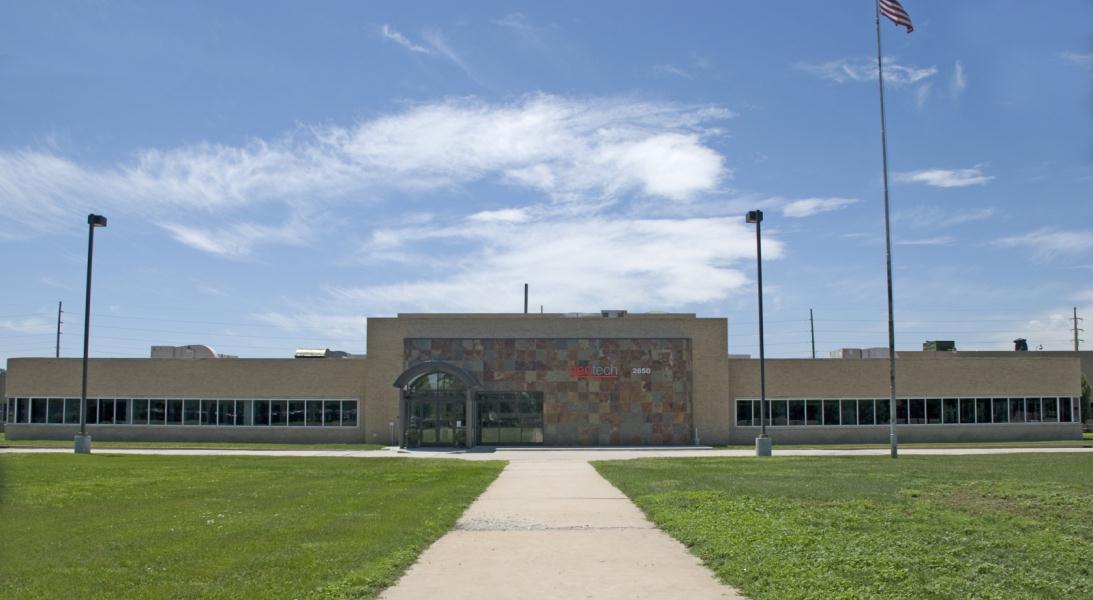 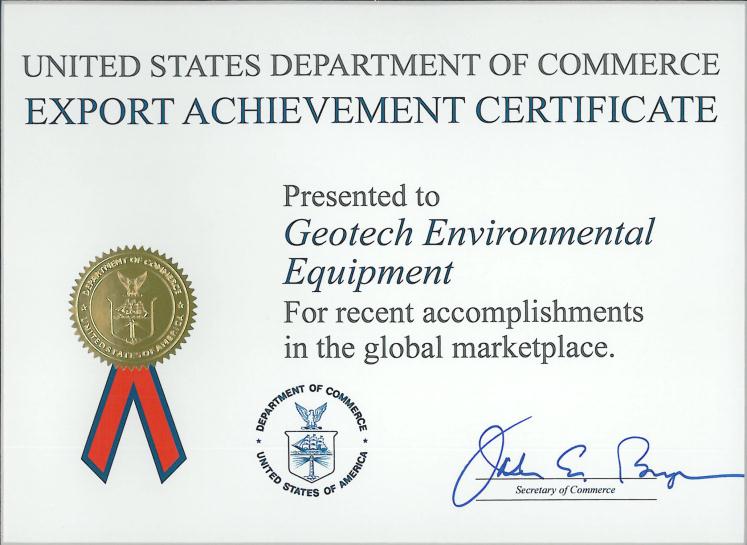 Geotech Corporate HeadquartersDenver, Colorado USA
…a world leader in environmental equipmentmanufacturing and product training since 1978.
www.GeotechEnv.com
Characterizing Groundwater Velocity and Direction
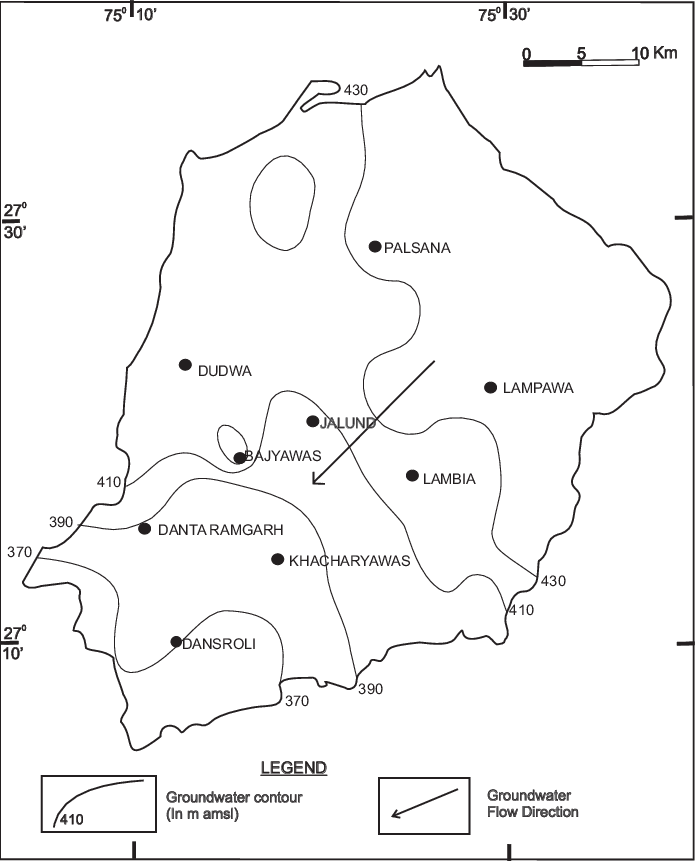 Conventional Methods
Hydraulic Conductivity
Tracer Studies
In With The Old
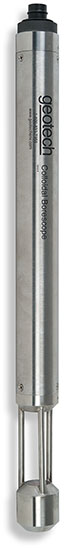 Colloidal Borescope

Developed Oak Ridge National Labs
Commercialized by AquaVision LLC.
Manufactured by Geotech Environmental Equipment, Inc.
Where the Technology is Today
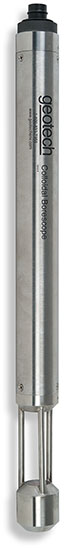 Precision Magnetic Compass
AquaLite Software
High Res CCD Camera
140x Magnification Optics
High Intensity Back Light
East Mountain Site Study
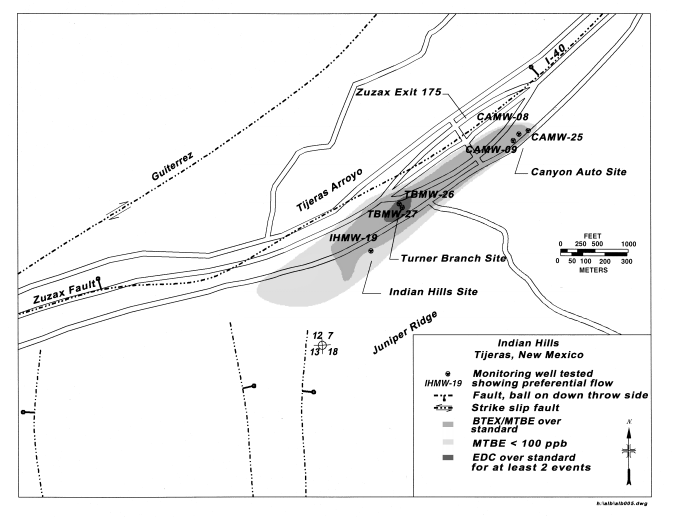 Bernalillo County Environmental Health Department

Department of Energy Technology Deployment Initiative

MDM Services Corp.
East Mountain Site Study
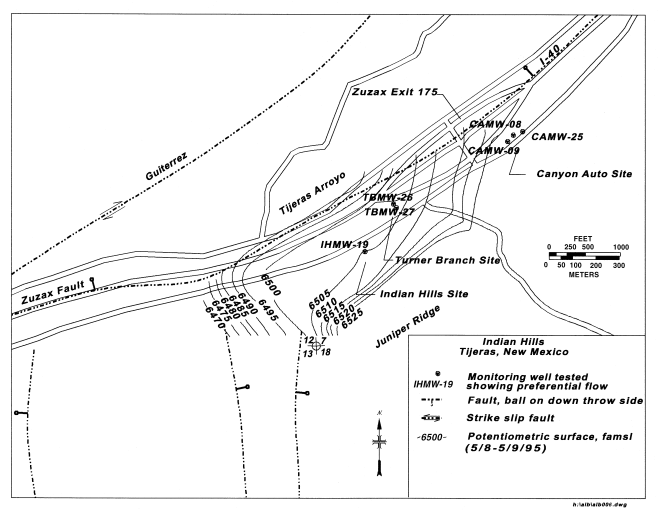 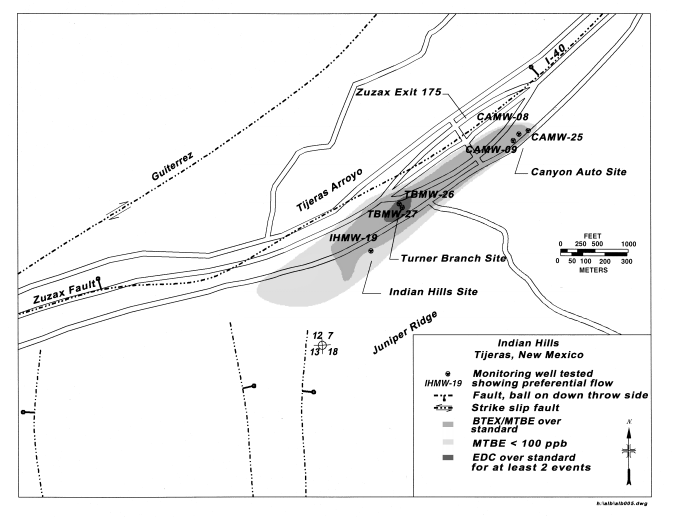 MW-19
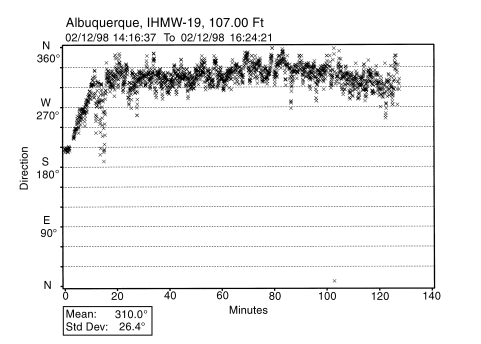 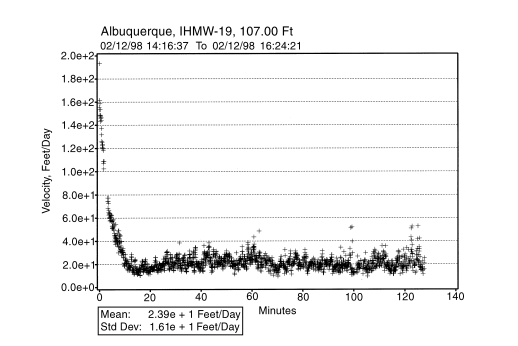 [Speaker Notes: Field measurement results: 

Two distinct flow regimes were identified based on colloidal borescope measurements. Slow flow that trends in a dominant northwest direction was observed in most of the wells tested]
MW-26
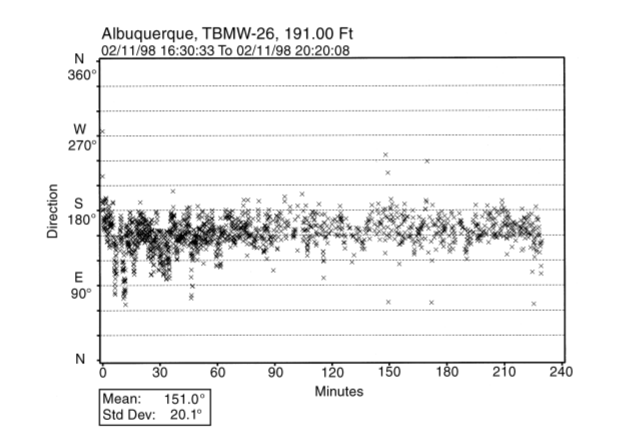 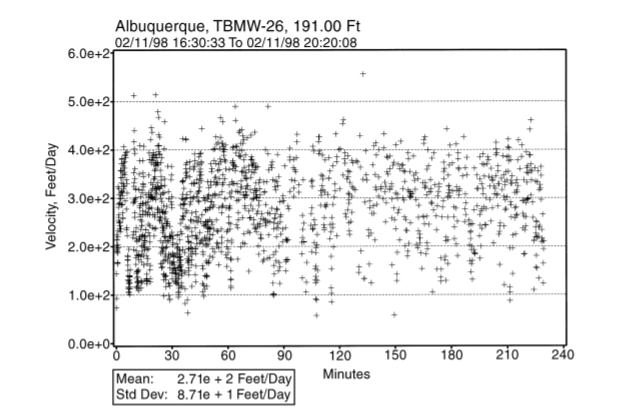 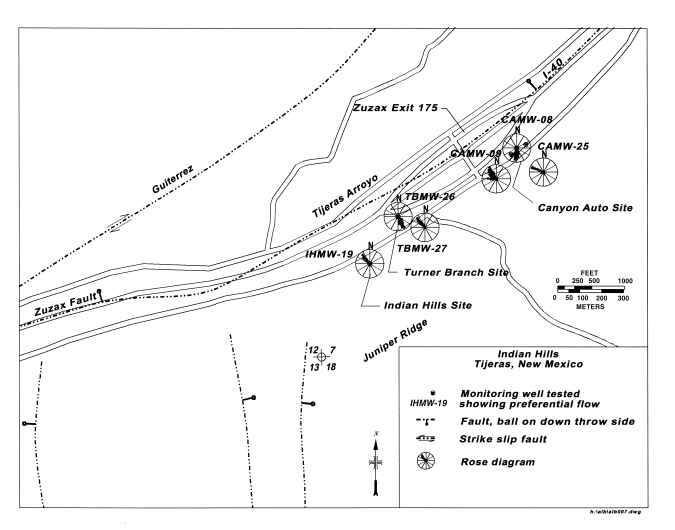 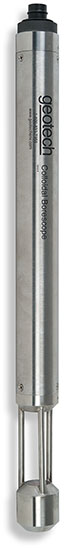 Discussion and Conclusion
Predicted flow velocity towards NW

Discovered dominate velocity towards SE 

Colloidal Borescope – 
Only method for detecting velocity w/o drilling additional wells
All site information provided clear understanding of influenced groundwater flow
Andrew LindemannGlobal Technical Marketing Leaderandrewl@geotechenv.com800-833-7958